Cеминар-практикум «танцы на ужин, танцы на обед»
Подготовили:
Зарубина Мария Викторовна
Кулинченко Ирина Николаевна
Айседора Дунканосновоположница свободного танца
«Пусть люди прижмут руки к сердцам своим  и прислушаются к своим душам - поймут, как надо танцевать».
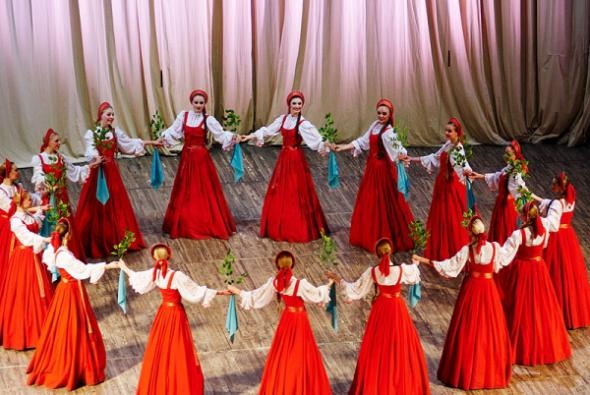 Латиноамериканские танцы
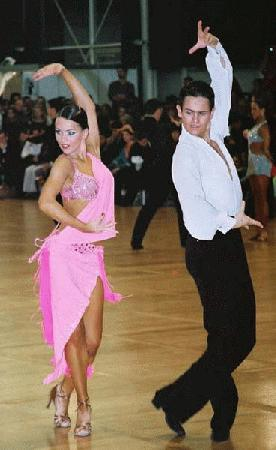 Укрепление мышц тазобедренного сустава, живота.
Индийские танцы
Снятие стрессов, профилактика гипертонии, артрита.
НАРОДНЫЕ ТАНЦЫ
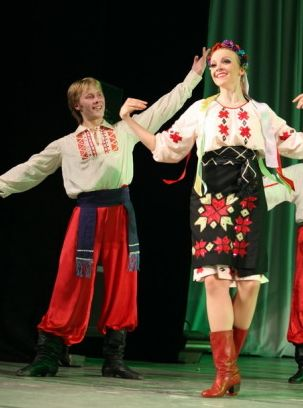 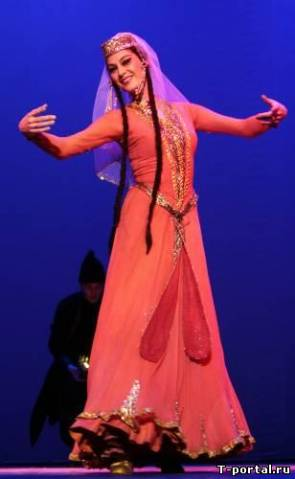 КЕЛЬТСКИЕ ТАНЦЫ
Исправляют сколиоз и лордоз
ФОКСТРОТ
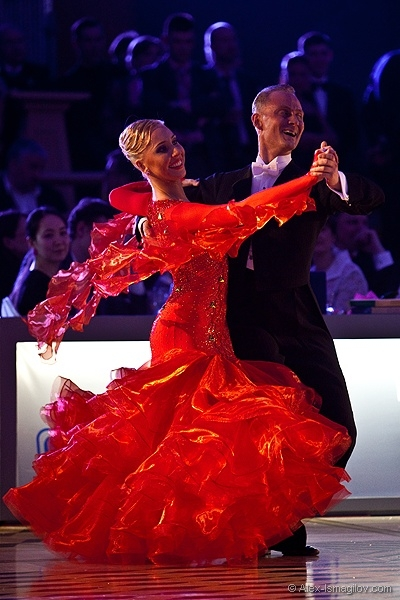 Профилактика болезни «Альцгеймера»
ВАЛЬС
Укрепление нервной системы
ОБУЧЕНИЕ
РЕФЛЕСИЯ